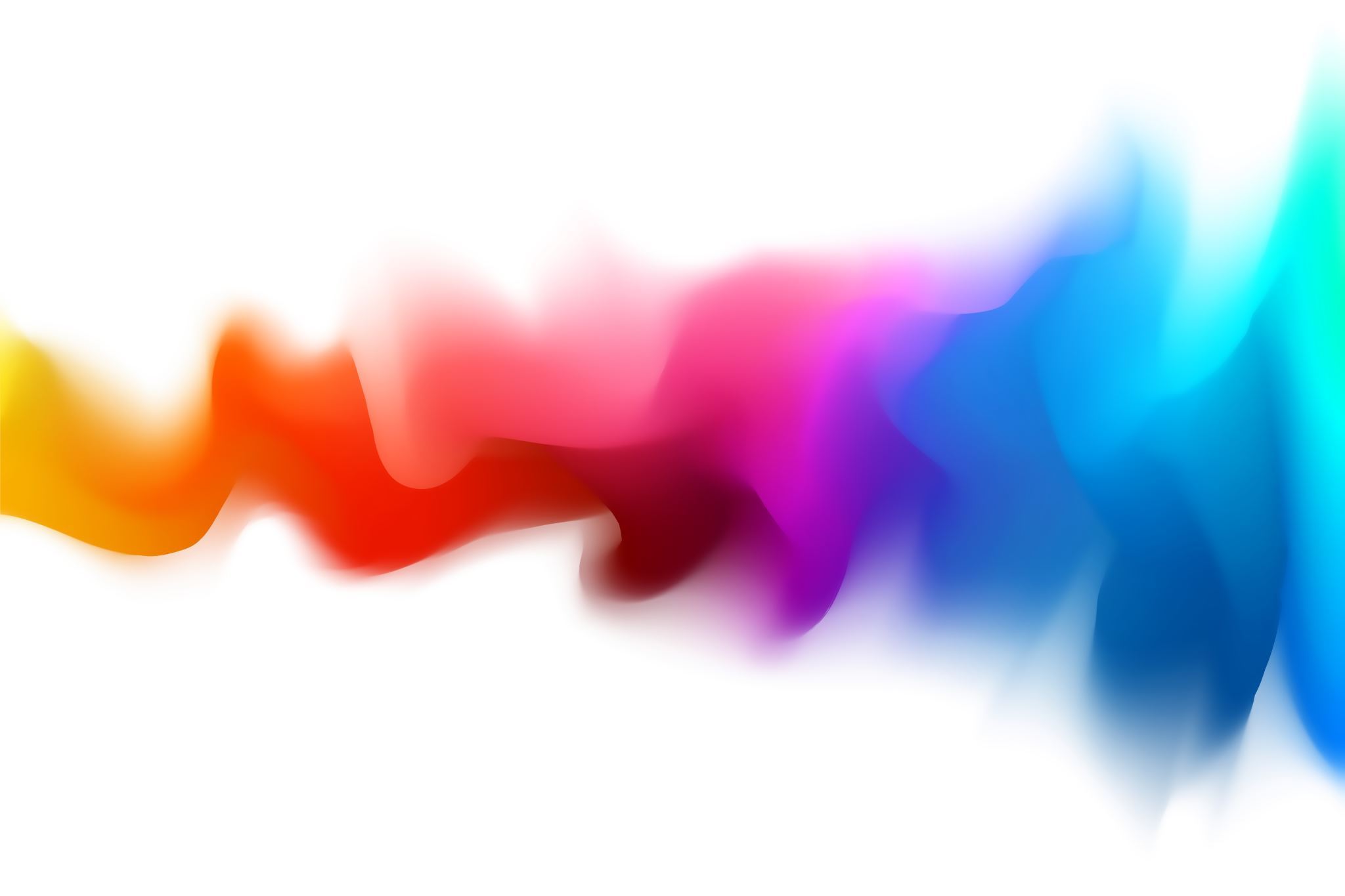 11 Тақырып. Мигранттардың құқықтары мен мүмкіндіктері.
Халықтың көші-қоны туралы Қазақстан Республикасының Заңы.
 Тәуелсіз Мемлекеттер Достастығына қатысушы мемлекеттердің еңбекші-мигранттары мен олардың отбасы мүшелерінің құқықтық мәртебесі туралы конвенция.
Мигранттарға қатысты құқықтар мен кепілдіктер.
Жоспар
Дәріс мазмұны
Қазақстан Республикасының аумағына келу және Қазақстан Республикасының аумағында болу мақсатына қарай көшіп келудің мынадай негізгі түрлері бар:
      1) тарихи отанына оралу мақсатында;
      2) отбасын біріктіру мақсатында;
      3) білім алу мақсатында;
      4) еңбек қызметін жүзеге асыру мақсатында;
      5) гуманитарлық және саяси уәждер бойынша.
Қазақстанға көшіп келушілердің құқықтары мен міндеттері:
      1) егер Конституцияда, заңдарда және халықаралық шарттарда өзгеше көзделмесе, Қазақстан Республикасының азаматтары үшін белгіленген құқықтар мен бостандықтарды пайдалануға;
      2) Қазақстан Республикасының заңнамасында белгіленген тәртіппен білім, медициналық және әлеуметтік көмек алуға;
      3) Қазақстан Республикасының көшіп келушілердің болуы үшін ашық аумағы бойынша еркін жүріп-тұруға;
      4) Қазақстан Республикасының заңнамасында белгіленген тәртіппен тұрғылықты жерін еркін таңдауға;
      5) өзіне тиесілі мүліктік құқықтарын және мүліктік емес жеке құқықтарын қорғау үшін сотқа және мемлекеттік органдарға жүгінуге;
      6) осы қызмет түрлері ақысыз негізде көрсетілетін қандастарды және олардың отбасы мүшелерін қоспағанда, қандастарды бейімдеу және ықпалдастыру орталықтарында ақылы бейімдеу және ықпалдастыру қызметтерін алуға құқығы бар.
9/19/2024
3
Барлық еңбекші-мигранттар мен олардың отбасы мүшелерінің құқықтарын қорғау туралы халықаралық конвенциясы.
заңды негізде тиесілі жеке меншігін қорғау;
білім алу;
мәдени өмірге қол жеткізу және оған қатысу;
зейнетақыдан басқа, әлеуметтік қамсыздандыру (әлеуметтік сақтандыру);
өтеусіз негізде жедел (кезек күттірмейтін) медициналық көмек  және өтеулі негізде өзге медициналық көмек алу;
қабылдаушы Тарапта баланың тууын тіркеу құқығын пайдаланады.
өмір сүру; бостандық және жеке басының ісіне қол сұқпау;
некеге тұру;
қабылдаушы Тараптың азаматтарымен заң мен сот алдындағы теңдік;
жеке немесе отбасы өміріне заңсыз араласудан қорғау;
тұрғын жайға қол сұғылмаушылыққа заңсыз тиісуден қорғау;
жеке хат жазысулар немесе басқа да байланыс нысандарының құпиясын қорғау;
ар-намыс, ождан және іскерлік беделін қорғау;
9/19/2024
4
Қорытынды
Қазақстан нәсіліне, түсіне, ұлтына, жынысына немесе дініне байланысты кемсітушілікті жою жөніндегі Ережелерді, сондай-ақ Еңбек және кәсіп саласындағы мүмкіндіктер мен өтініштердің теңдігі туралы ережелерді қамтитын бірқатар халықаралық конвенцияларды ратификациялады. Бұл экономикалық, әлеуметтік және мәдени құқықтар туралы халықаралық пактіге, ХЕҰ-ның еңбек және кәсіп саласындағы кемсітушілік туралы № 111 Конвенциясына, ХЕҰ-ның ерлер мен әйелдерге бірдей құндылығы бар еңбегі үшін тең сыйақы беру туралы № 100 Конвенциясына, әйелдерге қатысты кемсітушіліктің барлық нысандарын жою туралы Конвенцияға қатысты бірқатар жұмыстар жасауда.
9/19/2024
5
Бақылау сұрақтары:
Көші-қон циклі бойынша мигранттарға қолдау көрсетудің жалпы үлгісі.
Қабылдаушы елдердегі мигранттарға қолдау көрсету жұмыстары.
Мигранттарға құқықтық кеңес және заңгерлік көмек.
Мигранттардың құқықтарын жүзеге асыру мүмкіндіктері.
9/19/2024
6
Әдебиеттер:
Тәуелсіз Мемлекеттер Достастығына қатысушы мемлекеттердің еңбекші-мигранттары мен олардың отбасы мүшелерінің құқықтық мәртебесі туралы конвенцияға қол қою туралы Қазақстан Республикасы Президентінің 2008 жылғы 20 қарашадағы N 695 Жарлығы
Алуан түрлі қоғамдарды ықпалдастыру жөніндегі Любляна ұсынымдары. ЕҚЫҰ Астанадағы  бағдарламалар офисі, 2015 ж. Қазақ тіліндегі аудармасы. 2012 жыл, қараша. 86 б.
Халықтың көші-қоны туралы Қазақстан Республикасының 2011 жылғы 22 шілдедегі № 477-IV Заңы.
9/19/2024
7